ТЕМА: /т20/ Колебательное движение. Колебания груза на пружине.
ЦЕЛИ: Знания учащихся  понятий описывающих колебательное движение и колебания груза на пружине.
Задачи:  СОЗДАТЬ УСЛОВИЯ ДЛЯ ИЗУЧЕНИЯ ПОНЯТИЙ «КОЛЕБАНИЯ, ВИДЫ КОЛЕБАНИЙ, ПЕРИОД, ЧАСТОТА, ЦИКЛИЧЕСКАЯ ЧАСТОТА, АМПЛИТУДА, ГАРМОНИЧЕСКИЕ КОЛЕБАНИЯ, ПРУЖИННЫЙ МАЯТНИК, ПЕРИОД КОЛЕБАНИЙ ПРУЖИННОГО МАЯТНИКА».
ТИП УРОКА:
ВИД УРОКА:
ДЕМОНСТРАЦИИ: 1. Свободные колебания груза на пружине.
Сравнение колебательного и вращательного движения.
Запись колебательного движения.
Зависимость периода колебаний пружинного маятника от массы, жесткости, амплитуды.
«Что общего и в чем отличие движения груза на пружине и вращения груза по окружности?»
Домашнее задание.
Тема №20
§§ 53-55
Гр8.
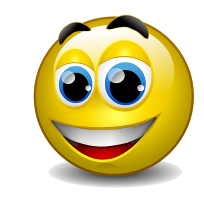 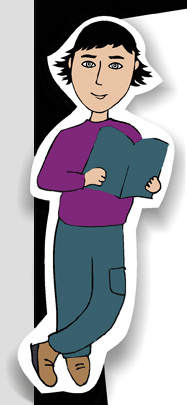 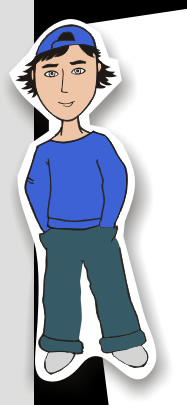 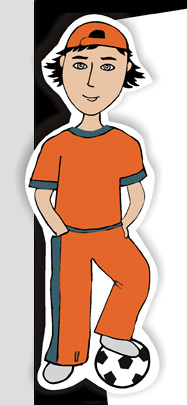 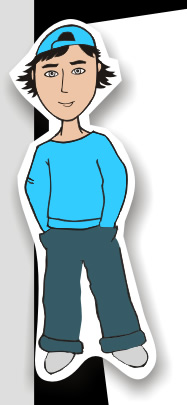 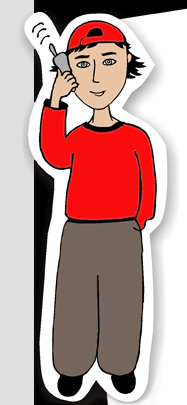 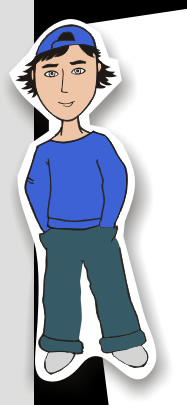 Физика 9
Тема №20
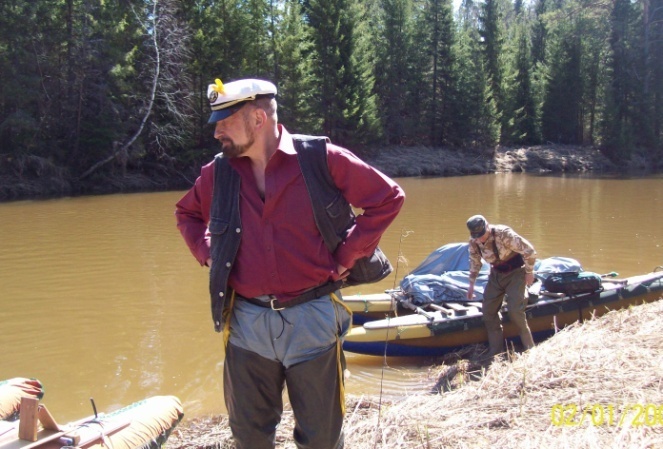 колебания
пружинный
маятник
T=t/N
Физика от физика
КОЛЕБАНИЕ -
…повторяются
тепловые
Механические
электрические…
ВЫНУЖДЕННЫЕ -  внешняя F
АВТОКОЛЕБАНИЯ - ..часы…
СВОБОДНЫЕ – сами
а
1. Fвнутр к   ПР
ПР
2. Fтр.  0
Fупр
x
3. Инертность …
Колебания…. Повторяются….
T= 2m/k
2
1
T
T
X маx
АМПЛИТУДА     =  max   величины  
                   xm, Fm, am, vm
5см
Период   =  t одного колебания  T (c)
П.Р.
ЧАСТОТА()= число колебан. за 1с.
циклическая  ()…       за 2 сек,
 =
 =
 =2
Колебания…. повторяются….
T= 2m/k
2
1
T
T
X маx
АМПЛИТУДА     =  max   величины  
                   xm, Fm, am, vm
Период   =  t одного колебания  T (c)
П.Р.
ЧАСТОТА()= число колебан. за 1с.
циклическая  ()…       за 2 сек,
 =
 =
 =2
Колебания…. повторяются….
T= 2m/k
/л.р. 1/«Изучение колебаний пружинного маятника».
m
k
2
T =
Оборудование:
штатив с принадлежностями, пружинный маятник, секундомер, линейка.
ход работы:
1. Соберём систему пружинного маятника:
Гипотеза №1
Период колебаний зависит от амплитуды
T=t/N
Вывод1:
Не зависит !!!
Гипотеза №2
Период колебаний зависит от массы груза
Вывод2:
зависит !!! //1,41
T=t/N
/л.р. 1а/«Изучение колебаний пружинного маятника».
m
k
2
T =
Оборудование:
штатив с принадлежностями,  пружинного  маятник, секундомер, линейка.
ход работы:
1. Соберём систему пружинного маятника:
T=t/N
Период колебаний зависит от жесткости пружины
Гипотеза №3
Вывод 3:
T=t/N
S
2R
kxm2
mvm 2
kxm2
m
xm2
xm
m
2R
m
xm
2
2
2
k
vm 2
vm
k
v
k
vm
=
t
T
2
T =
v =
=
Из   ЗСЭ
R

=
X маx
T =
= 2
=
=
TКОЛЕБ = TВРАЩ
энергия  (амплитуде)2
Два раза за период
Колебания…. Повторяются….
T= 2m/k
m
k
2
T =
x
= t
xm
x = xm sin 

"ГАРМОНИЧЕСКИЕ"
x = xm sin t
если (t=0 в ПР)
x = xm cos t
если (t=0)  в амлитудн. Полож.
kxm2
kxm2
mvm2
2
2
2
=
=
СОХРАНЯЕТСЯ
ЗСЭ
Свободные
затухают
Aтр
К       Q = U
Т20. Колебания – изменения, которые точно или приблизительно повторяются во времени.
Механические колебания – колебания, которые характеризуются механическими параметрами (x, v, a, F, E) 
Свободные колебания – колебания, происходящие под действием внутренних сил системы.
Вынужденные колебания – происходящие под действием внешних периодических сил.
Автоколебания – колебания, существующие без внешних периодических сил
Условия свободных колебаний:
равнодействующая всех внутренних сил направлена к положению равновесия;
маленькое трение;
инертность системы (масса)..
Колебания…. Повторяются….
T= 2m/k
т20 Параметры колебательного движения:  
1) период  (T) [с] – с.ф.в., характеризующая быстроту колебательного движения, численно равная времени одного колебания;
2) частота  (v) [Гц] [с-1] – с.ф.в., показывающая количество колебаний за одну секунду.
3) циклическая частота (ω) [с-1] – с.ф.в., численно равная количеству колебаний за 2π секунд 
4) амплитуда – максимальное значение, изменяющее величины.
1.7 Пружинный маятник – система, состоящая из груза (массы), пружинки, любое упругое тело, точки подвеса.
=2n
Колебания…. Повторяются….
T= 2m/k
x = 8cos (3πt + π/2)м, 
Что Вы можете сказать о этом процессе?
x = xmcos t
xm=
8м
3π рад/с =
9,42рад/с
=
Т=
0,67с
=
1,5 Гц
(3πt+π/2) рад
f=
π/2 рад
fнач=
20-1  сир.38
3.  Период колебаний математического маятника равен   0,5 с.   Чему   равна циклическая частота колебаний маятника?     Ответ введите в рад/с   с точностью до десятых.
m
k
2
T =
T= 2 L/g
 =2
T= 0,5с
x = xm cos t
=2Гц
 =2
 =12,6 рад/с
20-1  сир.38
Уравнение гармонических колебаний     x = xm sint,
x = 8cos (3πt + π/2)м, 
Что Вы можете сказать о этом процессе?
x = xmcos t
xm=
8м
3π рад/с =
9,42рад/с
=
Т=
0,67с
=
1,5 Гц
(3πt+π/2) рад
f=
π/2 рад
fнач=
1. На рисунке1 представлен график зависимости от времени координаты х тела, совершающего гармонические колебания вдоль оси Ох. Чему равен период колебаний тела?  Ответ введите в секундах.
m
k
2
T =
T= 2 L/g
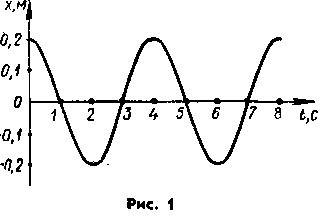 T= 4с
 = 0,25Гц
 =2
 =2
 =6,280,25=1,6рад/с
АМПЛИТУДА     =  max   величины
xm =20см
х=хм соs  t   (м).
х=0,2 соs 1,6t   (м).
Стр.
При гармонических колебаниях вдоль оси Ох координата тела изменяется по закону   х=4 sin 2t (м).  Чему равна амплитуда колебаний ускорения?   
     Ответ введите в м/с2  с точностью до десятых.
m
k
2
T =
T= 2 L/g
х = 4 sin 2t   (м).
хм = 4(м).
v =  R
 =2
xm cos  t
vм = 8м/с
v =
x = xm cos t
aц =2R
aм =16,0 м/с2
- 2xm sin t
a =
 =2 рад/с
kxm2
mvm 2
kxm2
m
xm2
xm
m
2R
m
m
xm
2
2
2
k
vm 2
vm
k
v
k
k
vm
=
2
2
T =
T =
Из   ЗСЭ
R

=
X маx
T =
= 2
TКОЛЕБ = TВРАЩ
=
=
энергия  (амплитуде)2
Два раза за период
12.. Определить массу груза, колеблющегося на невесомой пружине с жесткостью 16 Н/м, если амплитуда колебаний 2см, скорость в момент прохождения положения равновесия 0,5 м/с. Ответ введите в г  с точностью до целых.
mvm2
m0,52
160,022
kxm2
2
2
2
2
26
=
m0,52
=
160,022
=
0,0256
=m
Домашнее задание.
m
k
2
T =
Тема №20
§§ 53-55
Упр31
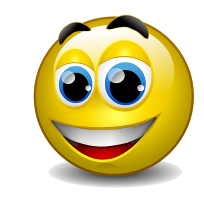 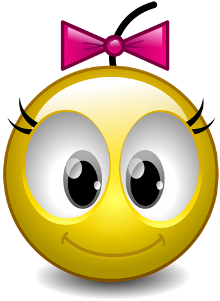 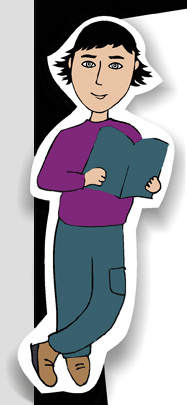 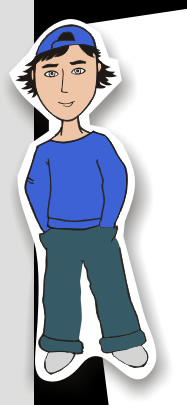 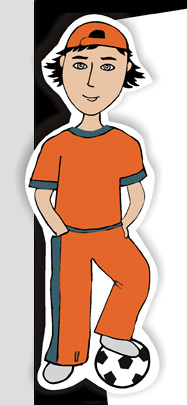 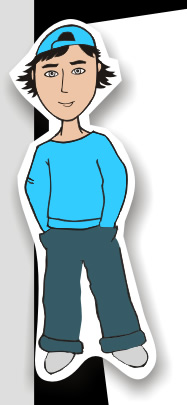 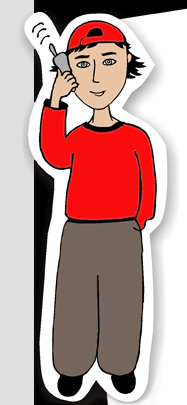 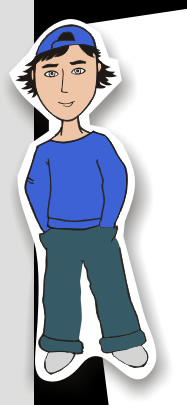 Урок - 2  ( кв ) /1у27н/ №79   раздел (IV)
ТЕМА:/зт20/ Амплитуда, период, частота гармонических колебаний.
ЦЕЛИ: Закрепление знаний учащихся по теме 20.
Задачи: создать условия для закрепления знаний по теме 20. 
ТИП УРОКА:
ВИД УРОКА:
ДЕМОНСТРАЦИИ:
ХОД УРОКА:
викторина.
1280. Как изменится период колебаний м.м. если его перенести из воздуха в воду или вязкое масло?
1281. Как изменится период колебаний м.м. если под шариком поставить магнит?
1282. Какая будет траектория движения шарика, если нить пережечь в момент прохождения положения равновесия? 
1283. Какая разница в колебаниях одинаковых полых шариков с песком и водой, если их отклонили на одинаковый угол? ( С водой остановится быстрее, т.к.  начальная энергия у него меньше и часть энергии уйдет на трение в слоях воды.)
1284.  Как будут идти маятниковые часы на полюсе и на экваторе?
1287.  Как исправит отстающие часы?
1288. Как изменится период колебаний качелей, если вместо одного человека сядет двое?